PLAY PRODUCTION
THEATRE ARTS
PLAY
PRODUCER
TECH DIRECTOR
DIRECTOR
BUSINESS MANAGER
House Manager
Makeup Designer
Lighting Designer
Master Carpenter
Properties Designer
Costume  Designer
Scenic Designer
Sound Designer
Publicist
Production Stage Manager
Company Stage Manager
ACTORS
TICKETS
USHERS
CREWS
Audience
ADS
MUSICAL
conductor
vocal director
choreographer
PRODUCER
TECH DIRECTOR
DIRECTOR
BUSINESS MANAGER
House Manager
Makeup Designer
Lighting Designer
Master Carpenter
Properties Designer
Costume  Designer
Scenic Designer
Sound Designer
Publicist
Production Stage Manager
Company Stage Manager
ACTORS
TICKETS
USHERS
CREWS
Audience
ADS
SCENERY
Noises Off
MARY POPPINS 
http://youtu.be/QlUXbtzCJjU
Newsies
http://youtu.be/aEspfwrdkrs
STOCK SCENERY - Flats
WALL FLAT
DOOR FLAT
WINDOW FLAT
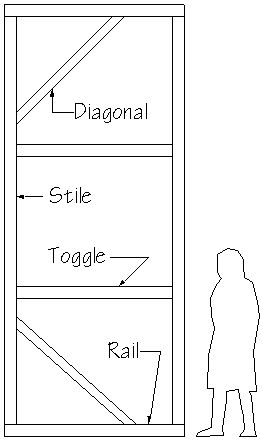 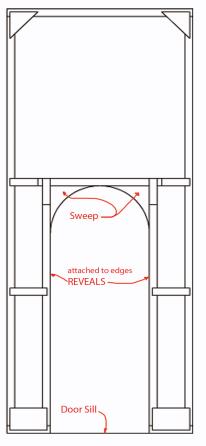 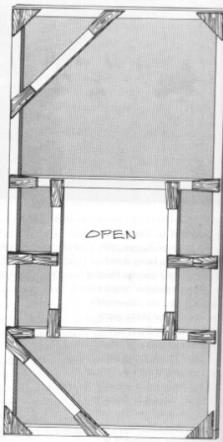 Hard Cover: “Hollywood Flat”    Soft Cover: “Broadway Flat”
STOCK SCENERY – Platforms & Wagons
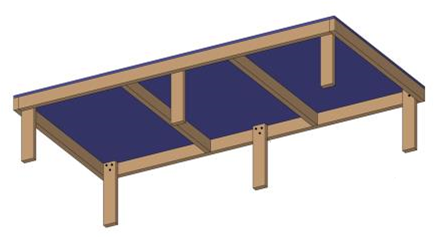 Platform
Stationary
Elevated
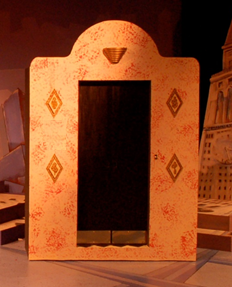 Wagon
Add Casters
Movable scenery
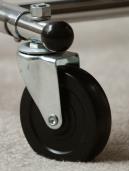 STOCK SCENERY - Stairs
Dependent
Independent
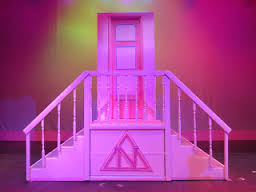 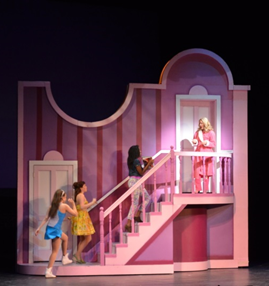 LIGHTING
Billy Elliot – “Lights the Lights”
http://youtu.be/spG3J4ODJSQ
LION KING  http://youtu.be/e5nZCVXUk3I
Cell Block Tango” – Chicago
http://youtu.be/KA6R1DMb-Z8
lIGHTING
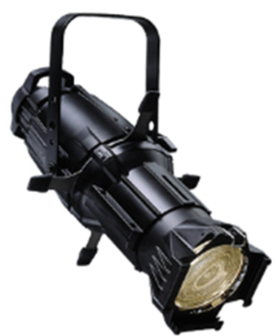 SOURCE 4
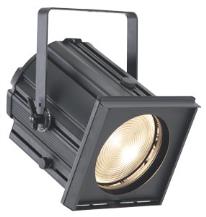 FRESNEL
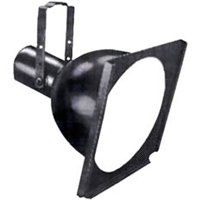 SCOOP
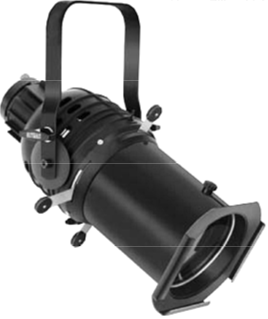 PAR CAN
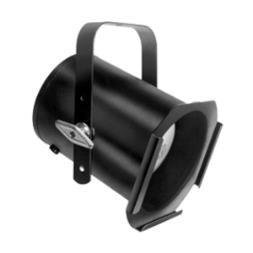 6X9 ELLIPSOIDAL
LIGHTING
FOLLOW SPOT
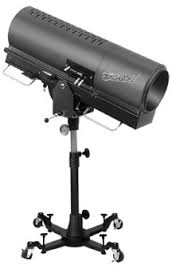 3-CIRCUIT STRIP LIGHTS
LED STRIP LIGHTS
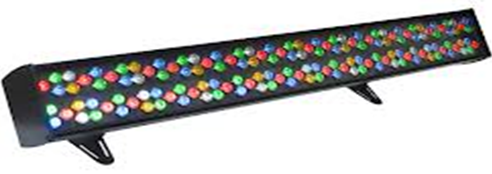 LIGHTING
GOBO                    GOBO  HOLDER
GEL                       GEL FRAME
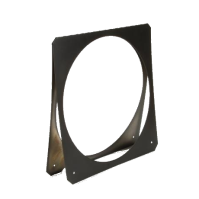 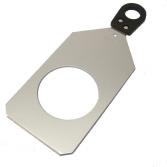 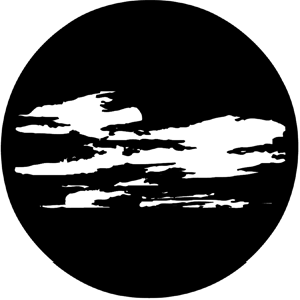 IRIS
TOP HAT
BARN DOORS
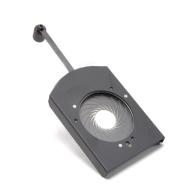 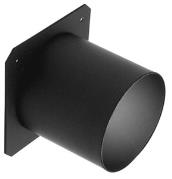 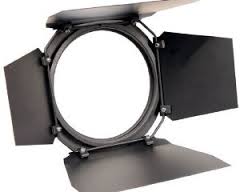 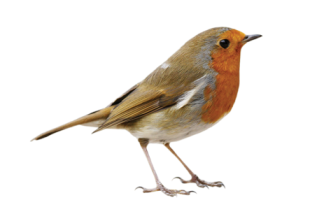 SOUND
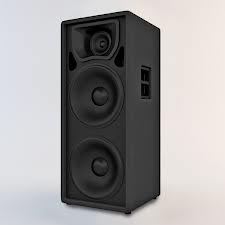 SOUND
SOUND REINFORCEMENT	
Microphones
Body mics
Hand held mics
Hanging mics
Floor mics
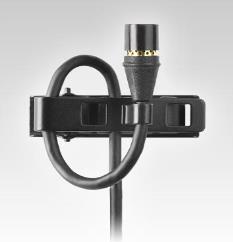 SOUND
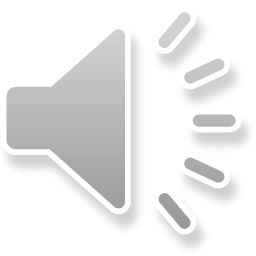 SOUND REPRODUCTION

Recorded
live

Music
Sound effects
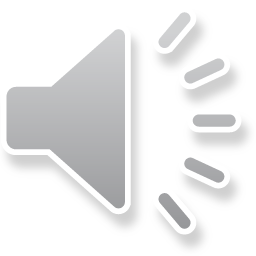 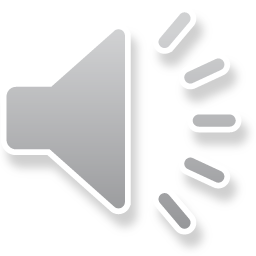 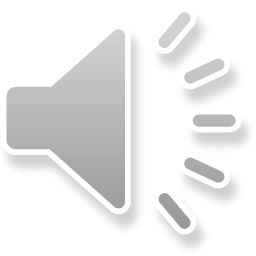 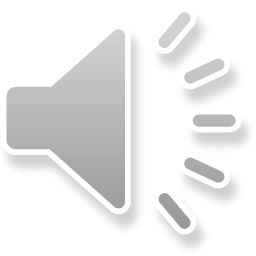 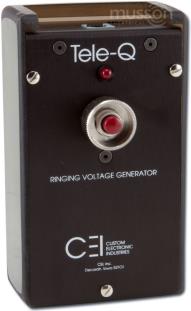 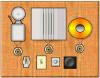 COSTUME
COSTUME RESEARCH
COSTUME RENDERINGS
Color sketch of costume design

Shows all clothing, shoes, and any accessories worn by the character

Attach swatches of the materials used to create the costume at the top of the color rendering.
COSTUME PRODUCTION
MAKEUP
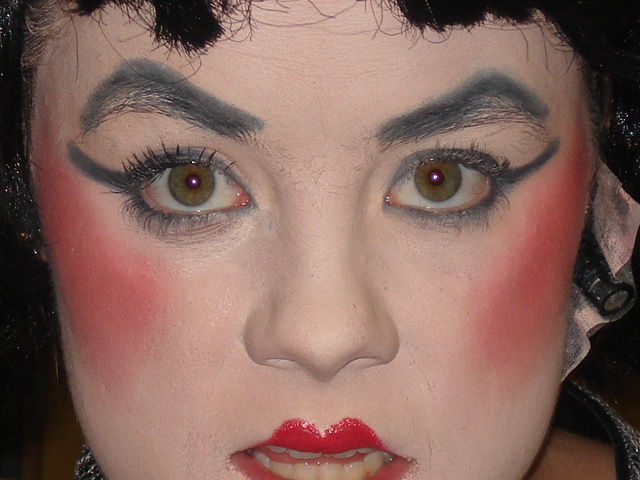 MAKEUP
OLD AGE
CHARACTER “STRAIGHT”
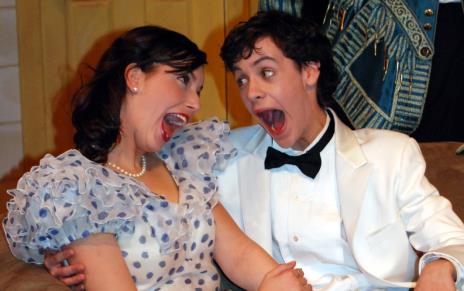 MAKEUP
SPECIAL EFFECTS
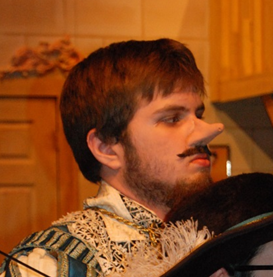 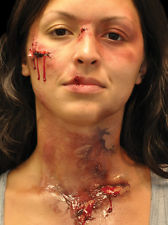 3-D MAKEUP
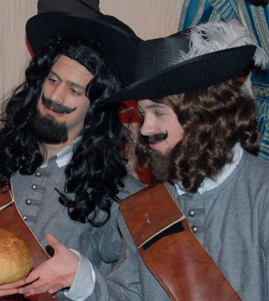 MAKEUP
FANTASY
STYLIZED
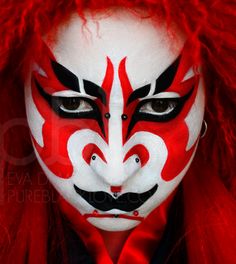 PROPERTIES
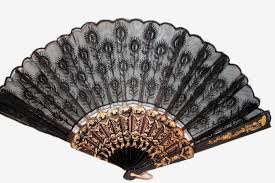 PROPS
SCENIC PROPS
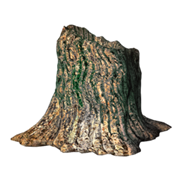 DECRORATIVE PROPS
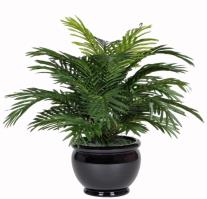 PERISHABLE PROPS
HAND PROPS
SPECIAL EFFECT PROPS
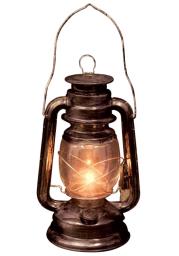 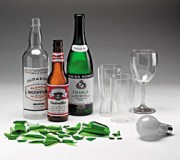 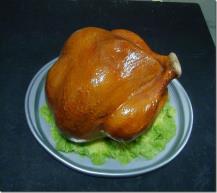 PUBLICITY
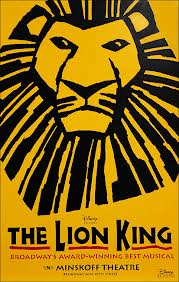 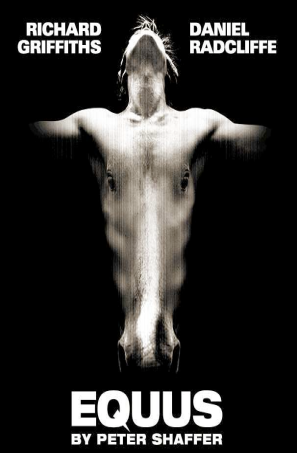 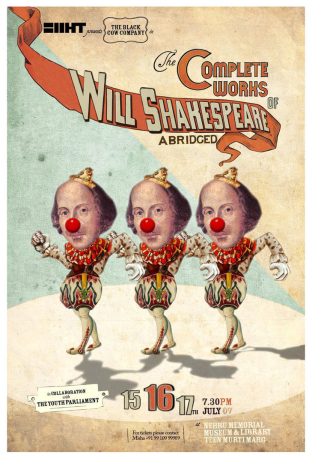 PUBLICITY
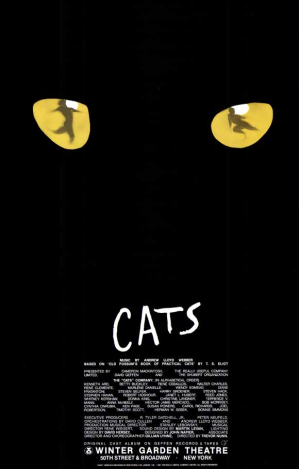 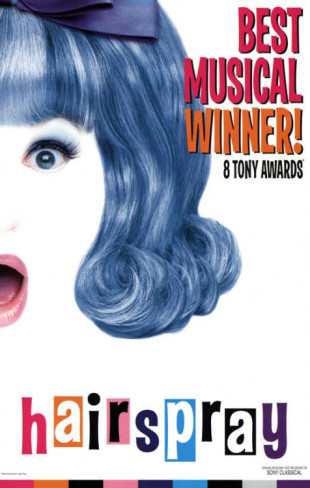 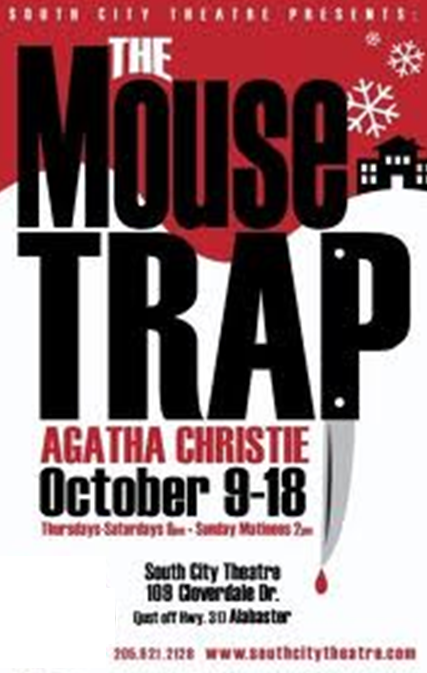 POSTERS SHOULD HAVE…
Theatre Company presenting
Title of play
Playwright
Dates of Production
Time of show
Place its presented
Ticket Prices
Box Office Phone
Producer

Eye catching logo
!